الهيكل العظمي
لنتذكر ما تعلمناه سابقاً
؟ عدد أسماء بعض أجهزة الجسم
الجهاز العصبي
الجهاز الهضمي 
الجهاز التنفسي
               ما الذي يعطي  جسم الإنسان شكله الجميل ؟ 
                      الهيكل العظمي والعضلات
لنتذكر ما تعلمناه سابقاً
ما الذي يعطي  جسمَ الإنسانِ شكلهُ الجميلَ ؟ 
الجهاز الدعامي الحركي
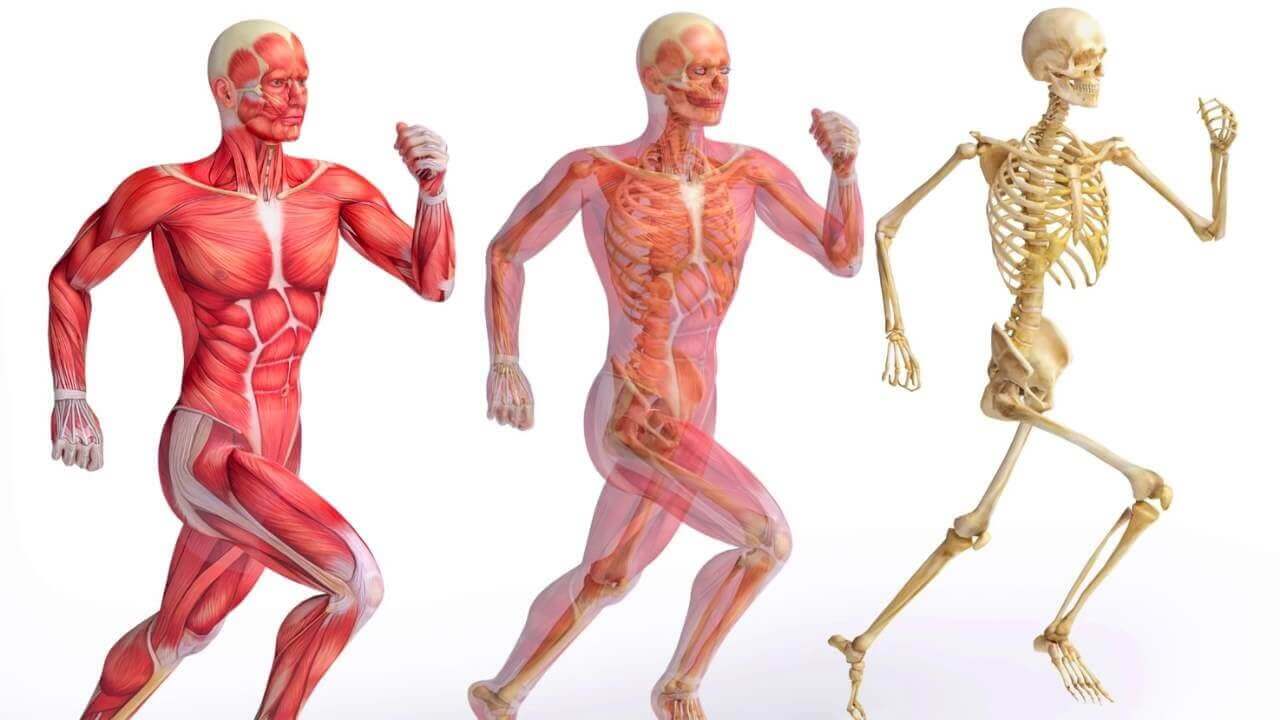 فوائد العظام في جسمِ الانسانِ :
تحددُ شكلهُ
تساعده على الحركة 
تحمي الكثيرَ من أعضائه
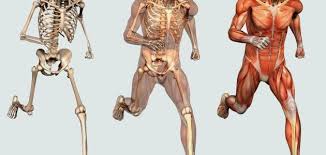 أقسام الهيكل العظمي:
يتألفُ الهيكلُ العظميّ من ثلاثةِ أقسامٍ وهي :

  1-عظامُ الجذعِ
  2-عظامُ الأطرافِ
  3-عظامُ الرأسِ
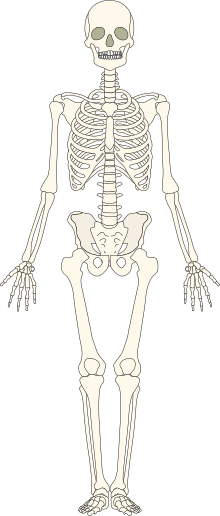 عظامُ الرأسِ
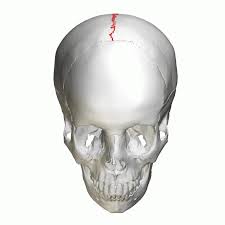 تضمُ 
 عظامَ الجمجمةِ : تحمي الدماغ
عظامَ الوجهِ : فيها تجويفٌ يحمي العينين , وفيها فكٌ سفليٌّ متحركٌ يساعدُ على المضغِ والنطقِ
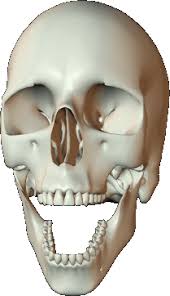 عظام الجذع
وتضمُ
*عظامَ العمودِ الفقريّ : وهي مجموعة من الفقرات 
*الأضلاع 
*عظام القص
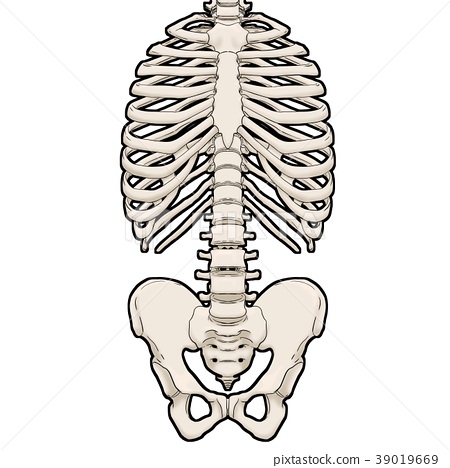 عظامُ الأطرافِ ,تضمُّ:
عظامَ الطرفِ العلويّ وتتألفُ من 
عظمَ العضدِ  
الساعدِ عظمَي
عظامَ اليدِ
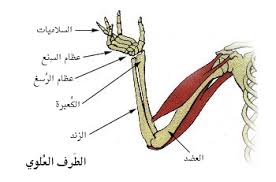 عظامُ الأطرافِ ,تضمُّ:
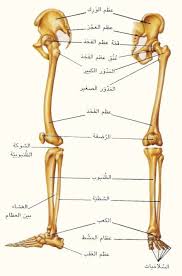 عظامَ الطرفِ السفليِّ يتألفُ من 
عظمَ الفخذِ
عظمي الساقِ
عظامَ القدمِ
أشكالُ العظامِ
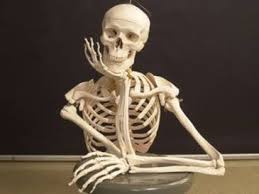 العظامُ الطويلةُ : كعظامِ الساقين والفخذين 
العظامُ القصيرةُ: كعظامِ الفقراتِ والأصابعِ 
 العظامُ المسطحةُ : كعظامِ الجمجمةِ
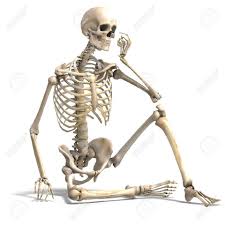